„Šiaurės kryptimi“ kalbų mokykla
A2.2

Aštunta pamoka

2024.04.04
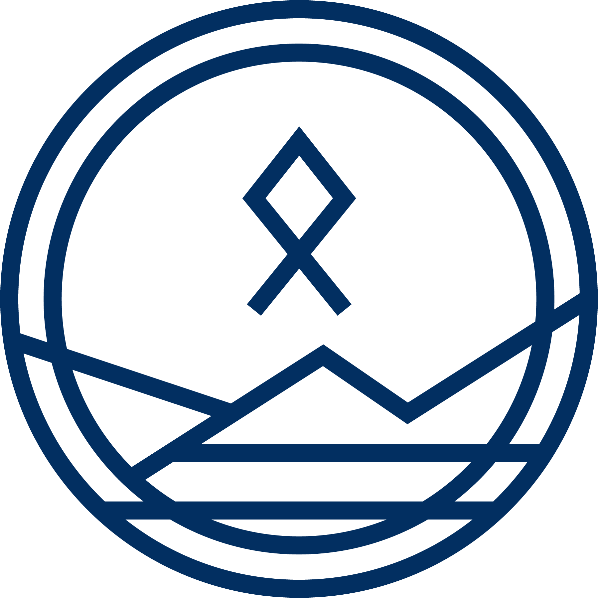 Klausymas
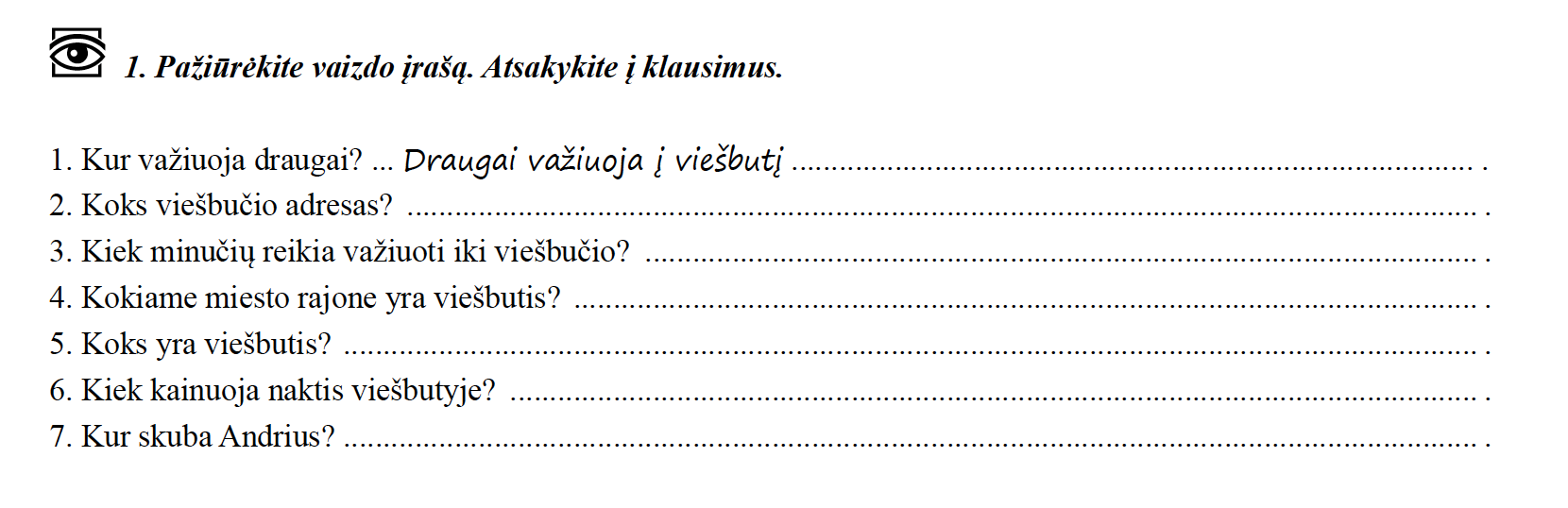 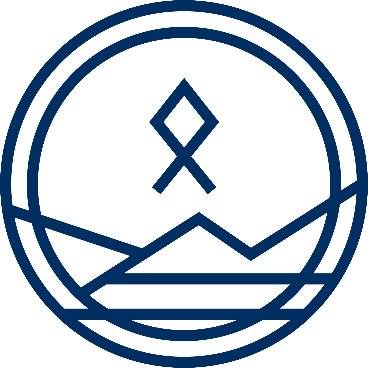 Klausymas
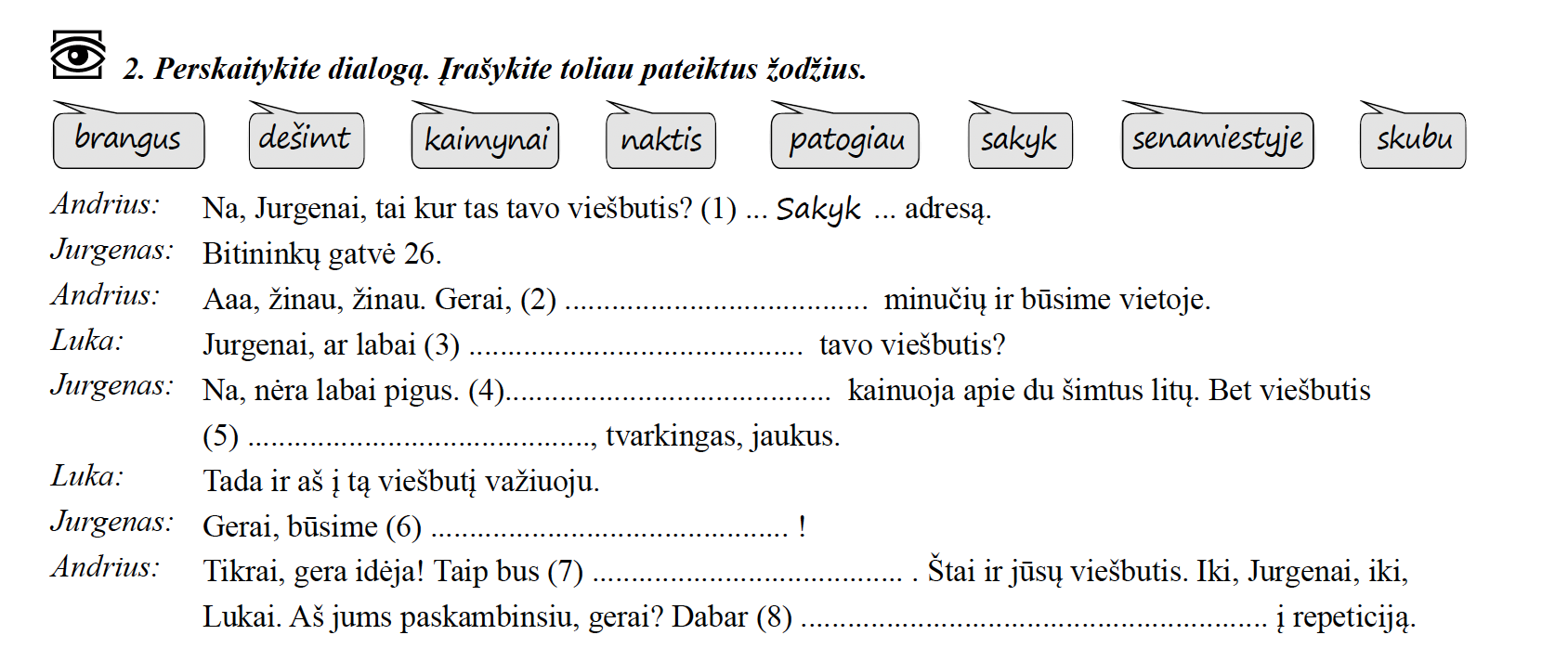 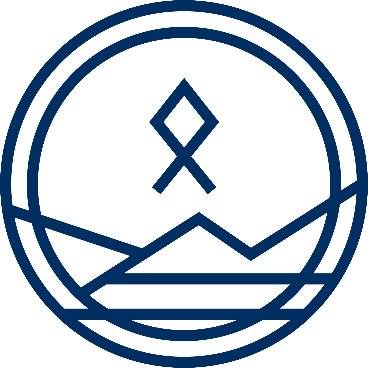 Kalbėjimo užduotis
Atsakykite į klausimus:
1. Kur jūs apsistojate, kai keliaujate?
2. Kiek brangiausiai/pigiausiai kainavo jūsų viešbutis/nakvynė kitoje šalyje?
3. Prieš kiek laiko, jūsų nuomone, reikia rezervuoti kambarį viešbutyje?
4. Kiek laiko jūs paprastai gyvenate viešbutyje? Vieną parą/dvi/tris ... paras.
5. Kokiame viešbutyje dažniausiai apsistojate? Kaip dažniausiai rezervuojate jį?
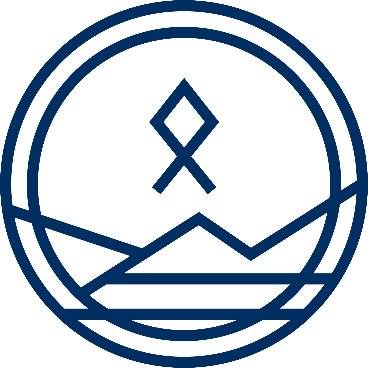 Klausymas II
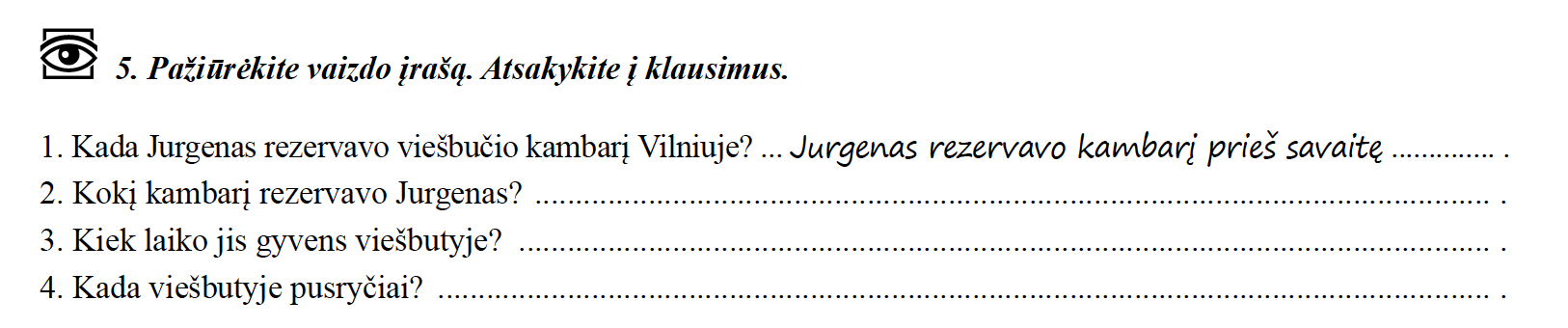 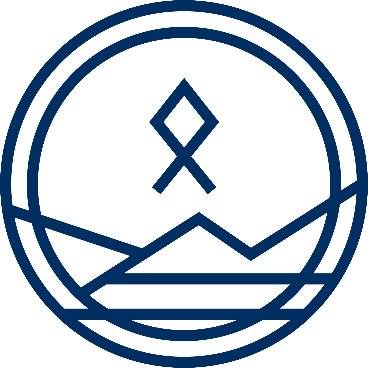 Klausymas II
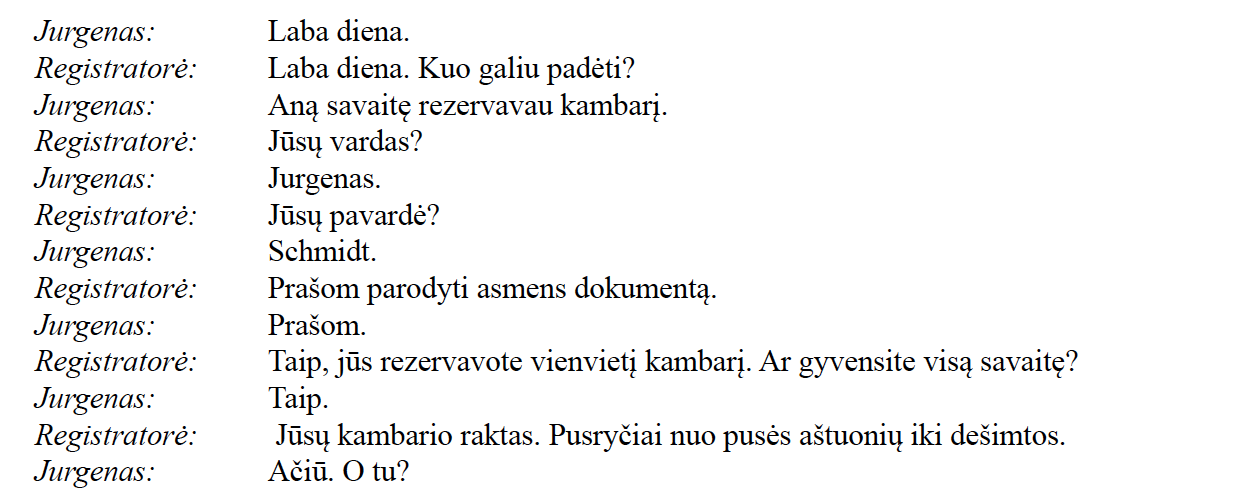 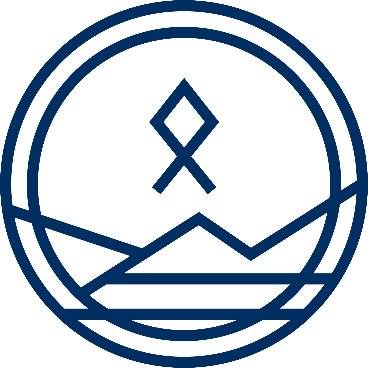 Klausymas III
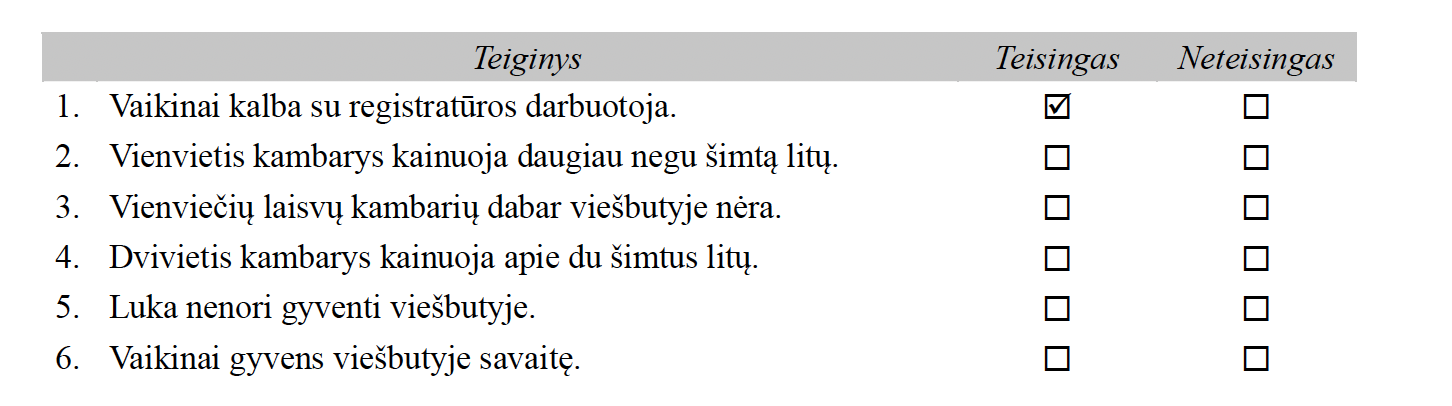 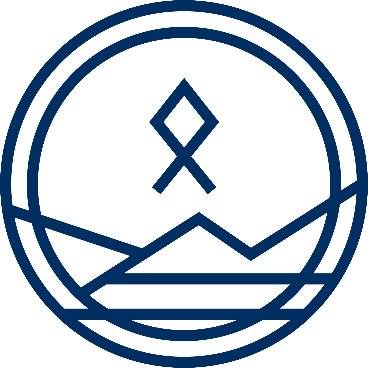 Klausymas III
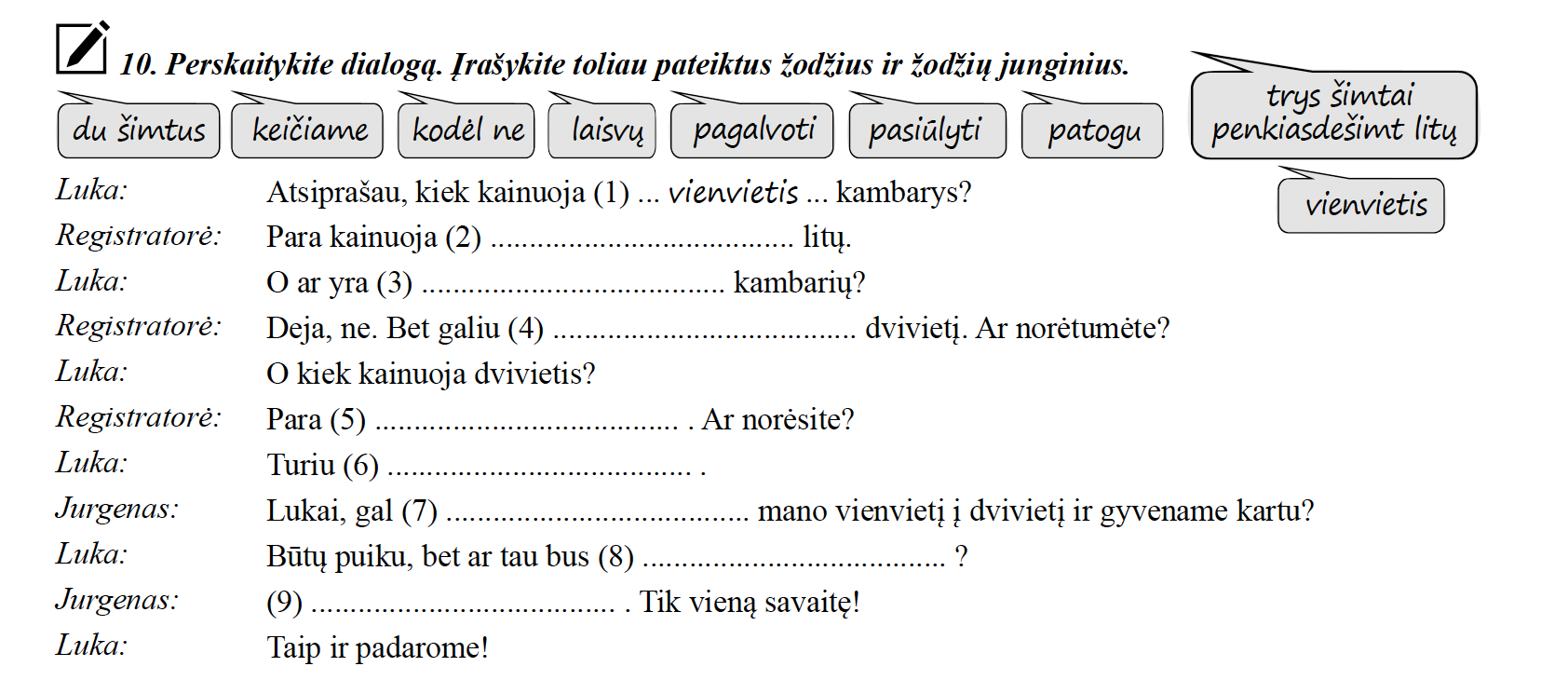 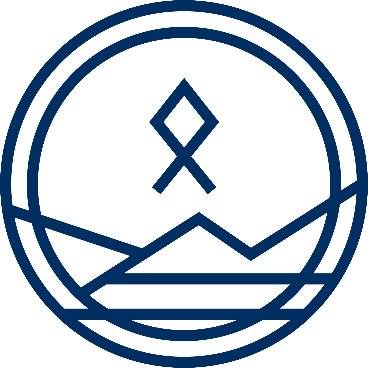 Kalbėjimo užduotis IINAMŲ DARBAS
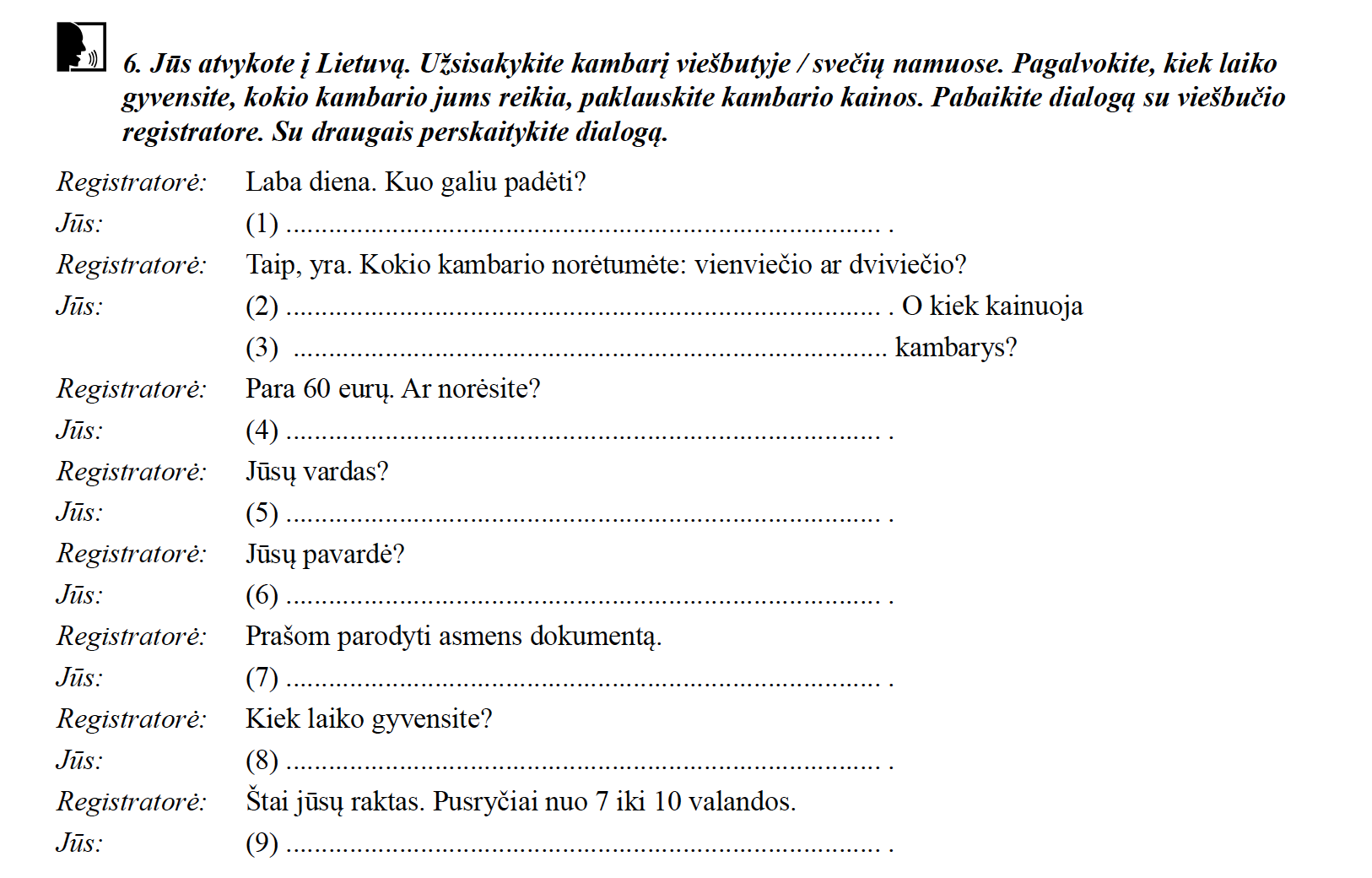 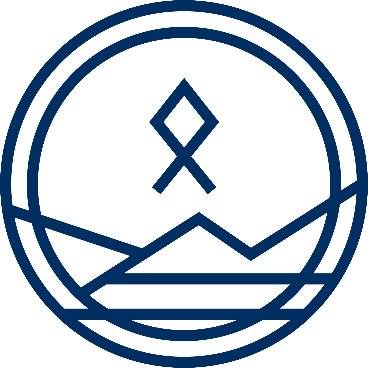 Klausymas IV
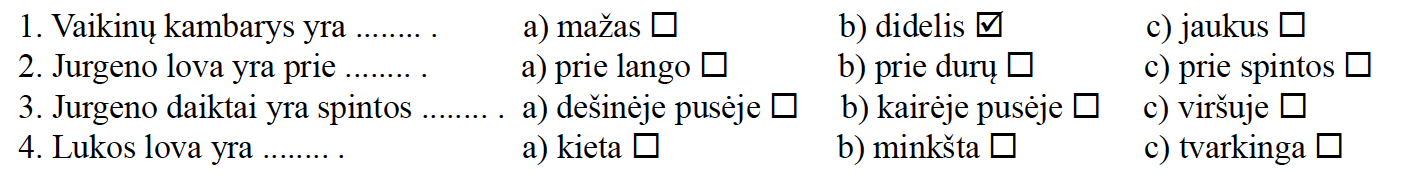 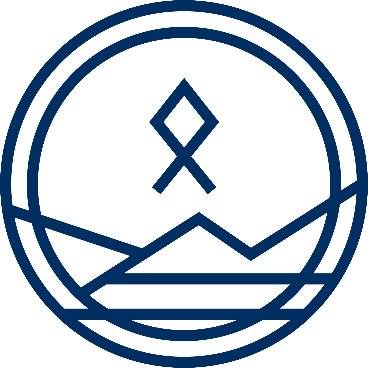 Klausymas IV
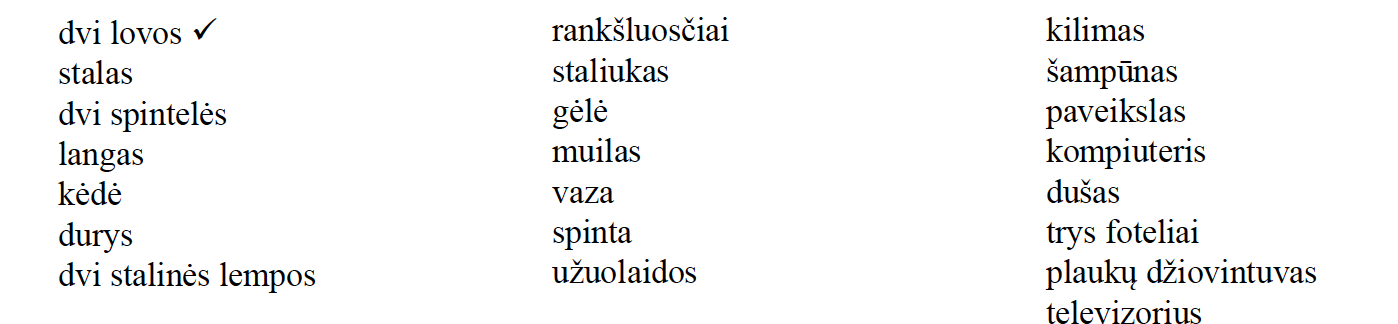 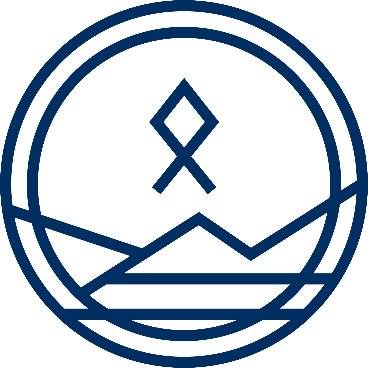 Klausymas IV
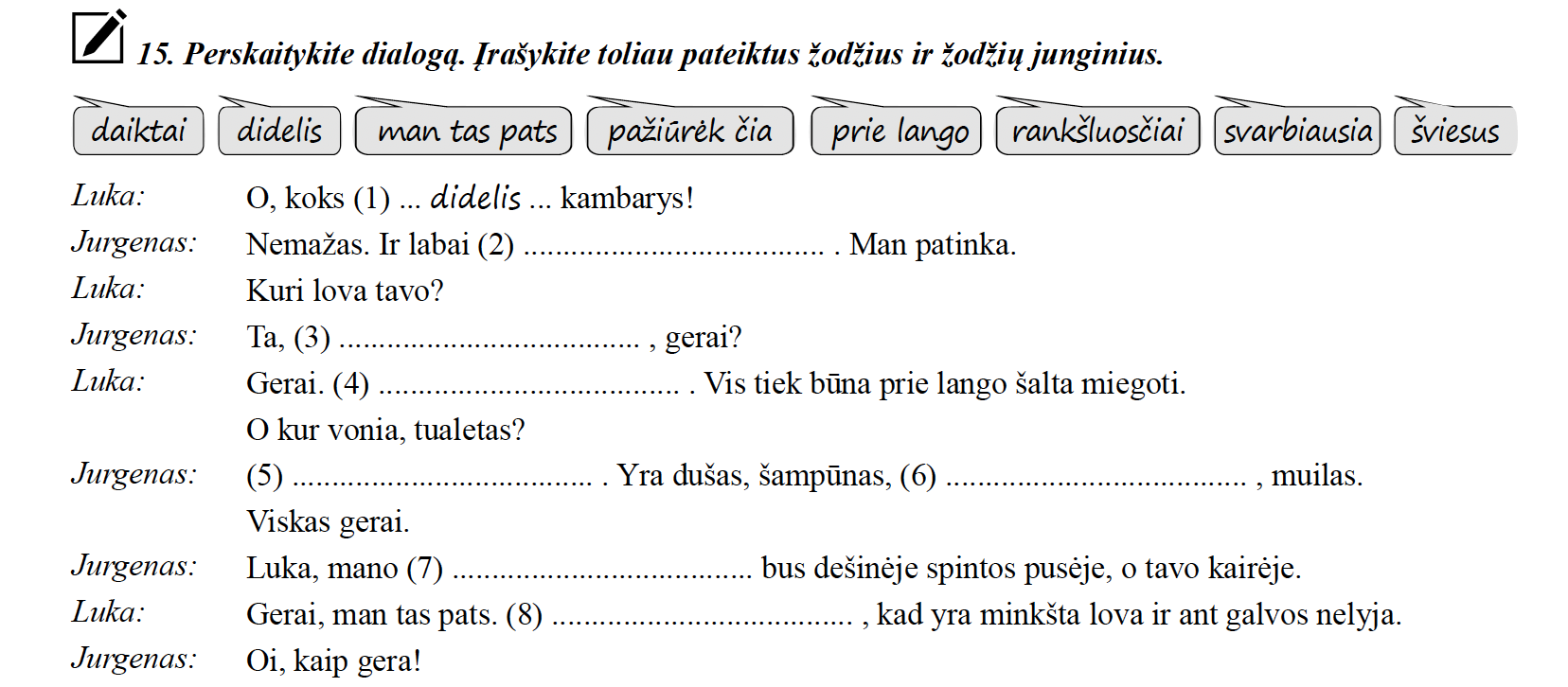 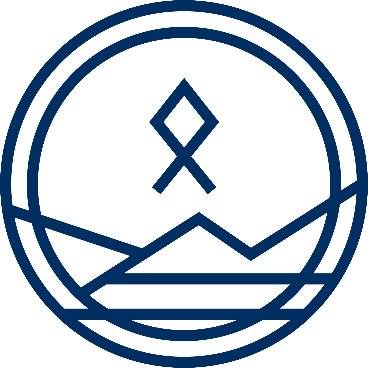 Kalbėjimo užduotis III
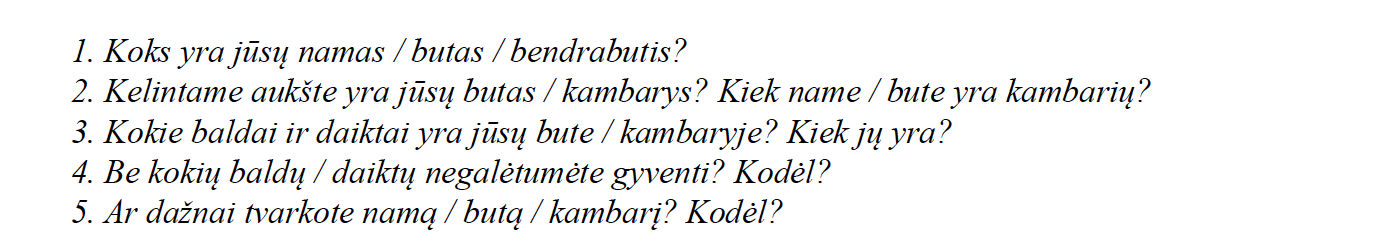 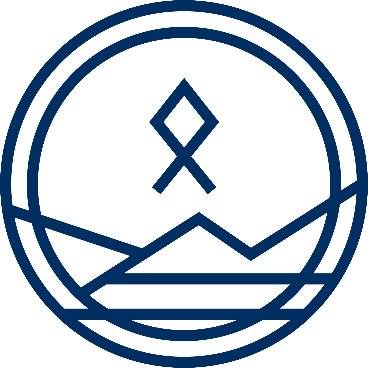 Klausymas V
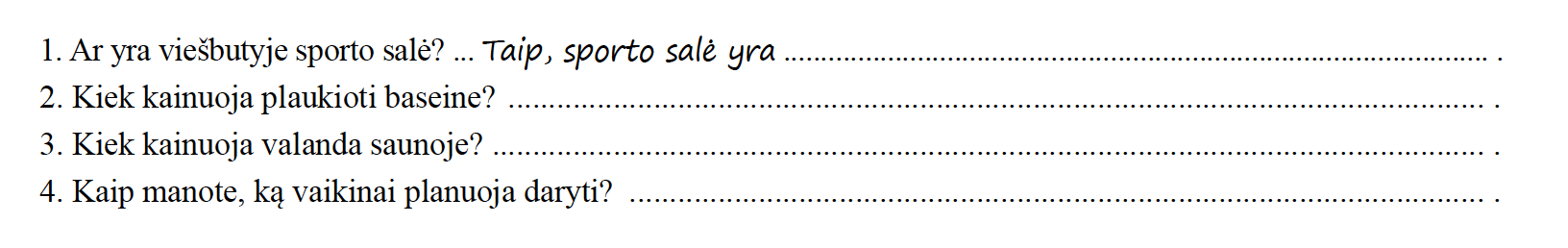 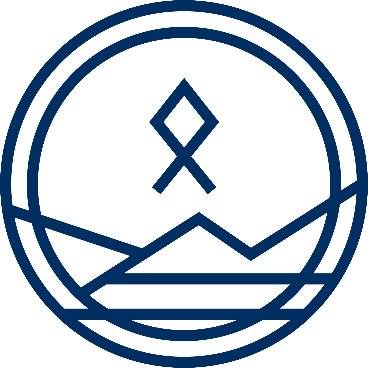 Klausymas V
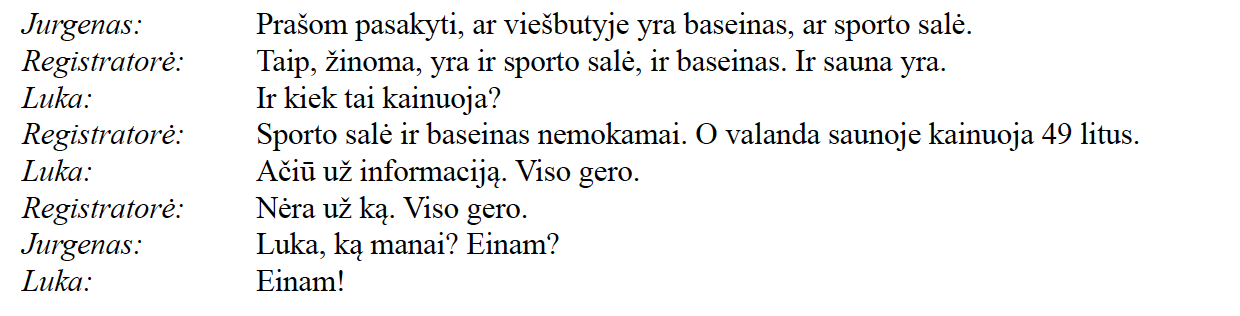 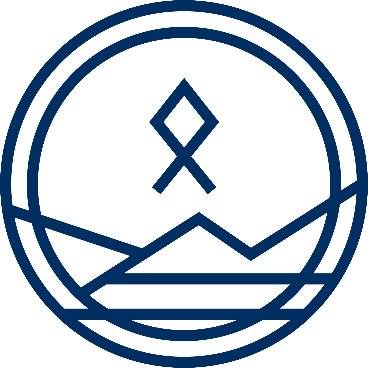